Line Length


Chris Ngai
Network Model Engineer

NDSWG
April 19, 2016
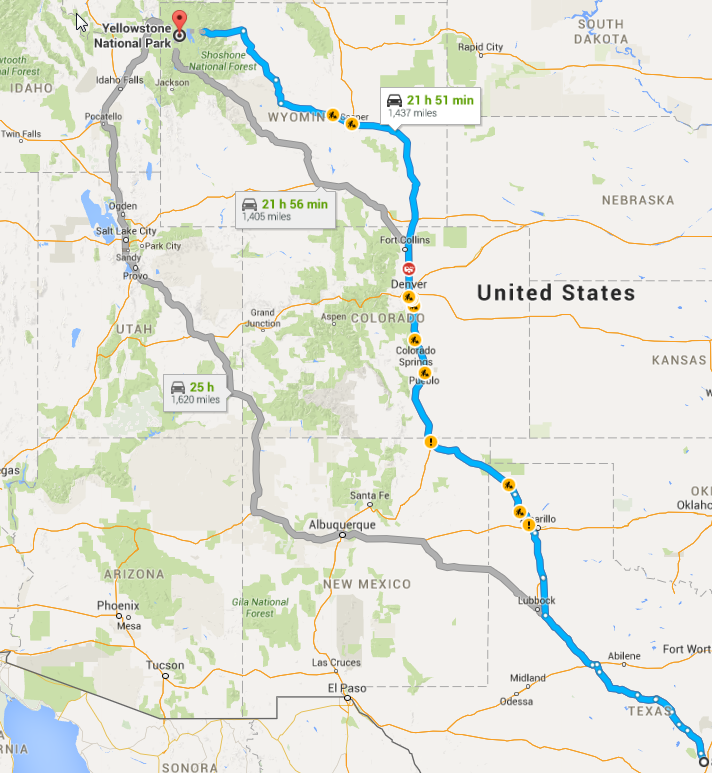 2
R X L
3
4
Proposal
5
?
Q
6